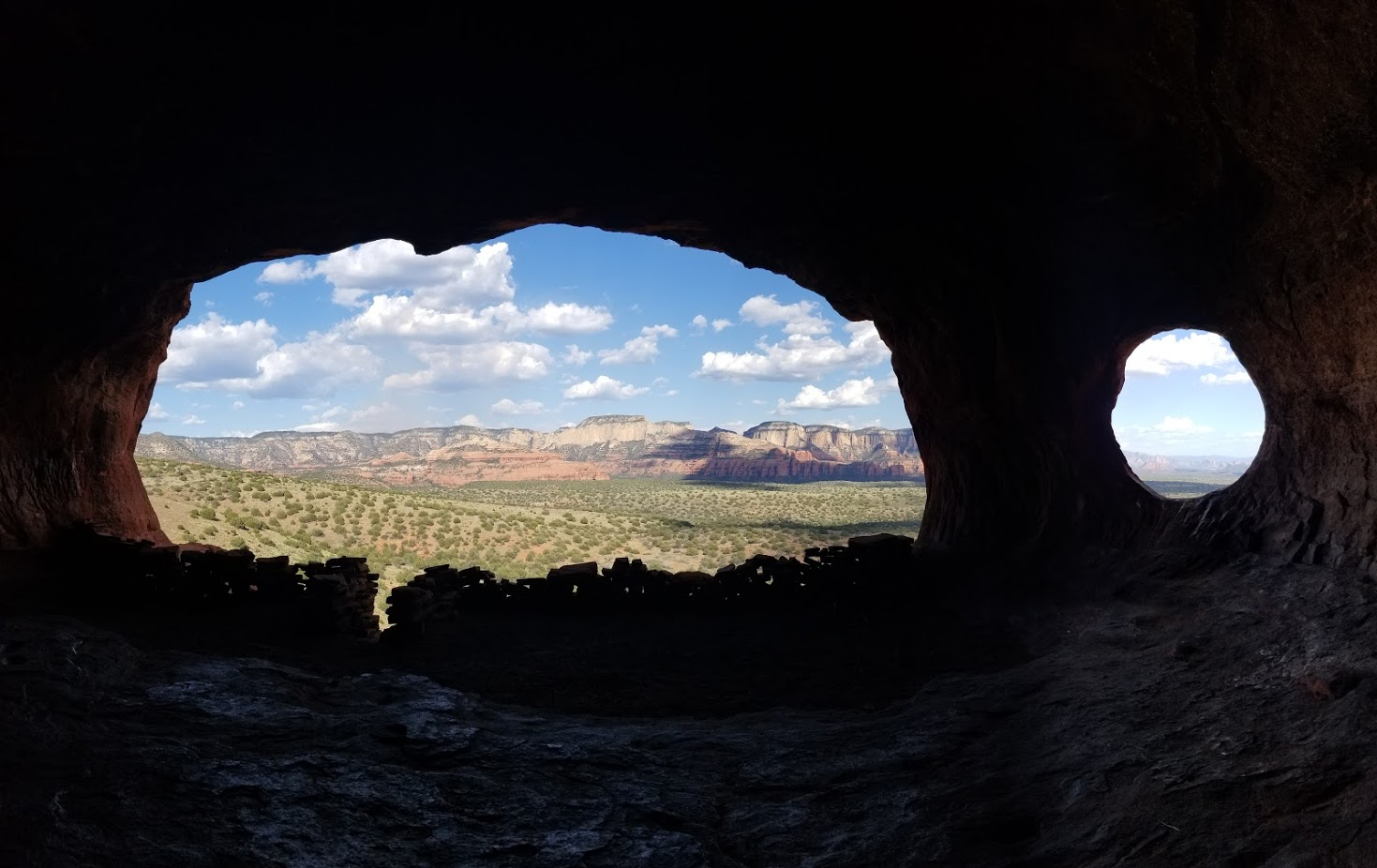 A Look into the Lives of Navajo People in the 21st Century
Tiffany Chen, MS4
Jason Lau, MS4
January 7, 2019
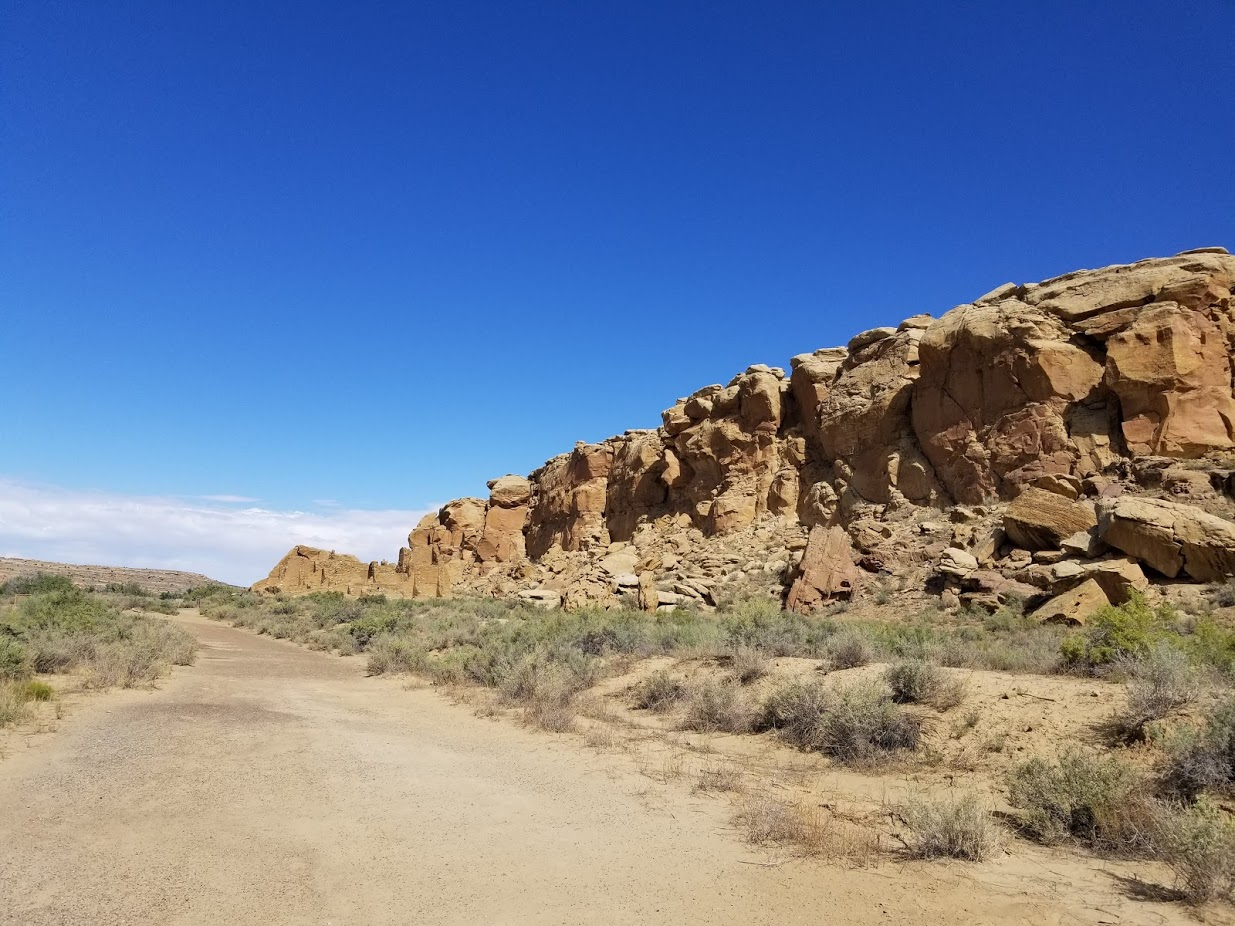 Roadmap
Introduction 
Preconceptions
Why did we want to go?
What was our role? 
Where did we go? 
How did we get there?  
Stories and Lessons
People are not textbook 
Perception towards Western medicine 
Traditional medicine 
Relationship with Nature
Resilience 
Celebration and Tradition
Takeaways
Changing our attitudes 
Would we go again?
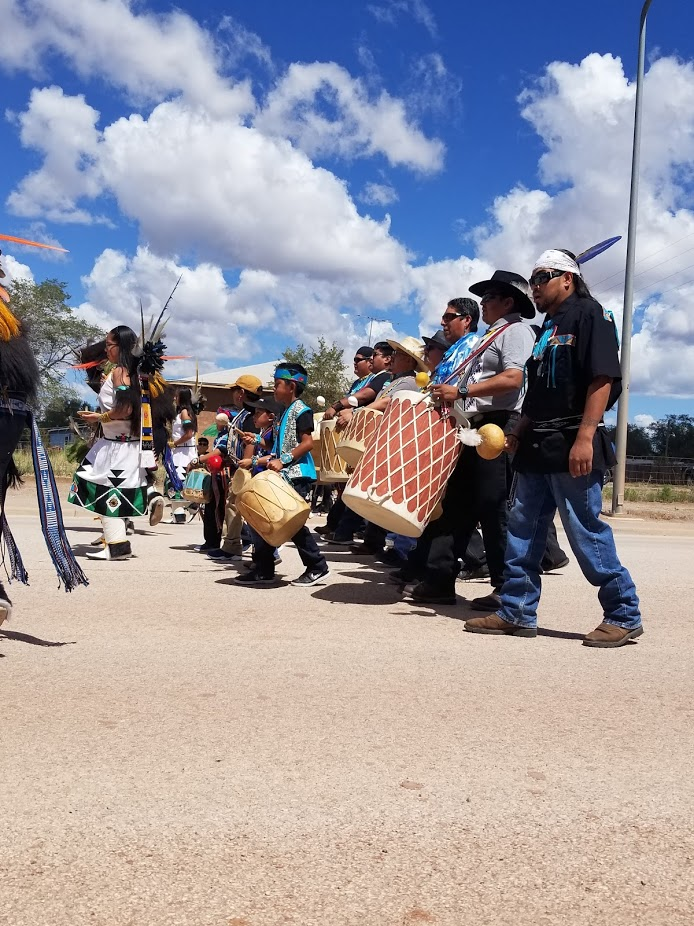 Introduction
Mila and Grandpa
[Speaker Notes: Mila comes in with her Grandpa for a well-child visit. She’s 7 years old, very shy, barely says a word but nods yes or no when I ask her questions. From the last few notes, she has had social worker involvement and extra resources for a speech delay. Grandpa also only has partial custody last we heard and my preceptor mentioned wanting to know what will happen with dad. 

Grandpa says that Mila’s father is returning from prison soon and he will be helping to take care of Mila. Her mother is out of the picture. She is still in prison for drugs and hasn’t been part of taking care of Mila. 

I give her a book and she’s takes it and runs behind the exam table enthusiastically opening it to read. He shares how Mila has not only caught up to her class but is doing better than many of her classmates. She is very smart and learns quickly. 

Mila is like any other 7 year old, just quiet. When I couldn’t coax her out from behind the exam table, Grandpa called her over and she came out and hugged his leg while looking at me with uncertainty. We finish up the discussion and physical exam.

I excuse myself and talk to my preceptor, I comment how well taken care of Mila is and how amazing it is she’s improved. He says, 
“these are a people whose culture was destroyed only three generations ago. Many grandpas and grandmas grew up without parents and didn’t really know how to parent when they had kids. That generation is often out of the picture and shattered from drugs and alcohol.”
“Now, in many families, the grandparents are raising the grandkids. They are much better parents, having had a second chance.”]
Preconceptions
[Speaker Notes: https://worldhistory.us/wp-content/uploads/2017/05/history-of-the-first-thanksgiving.jpg]
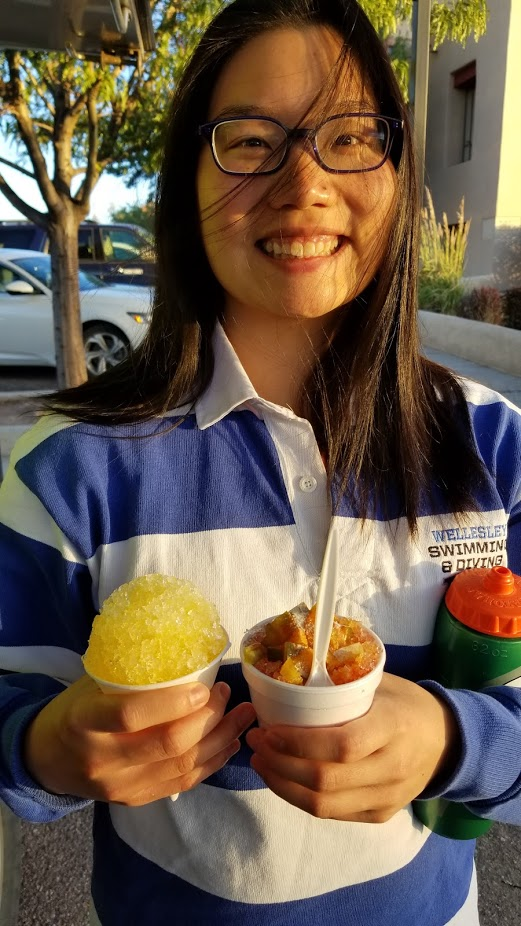 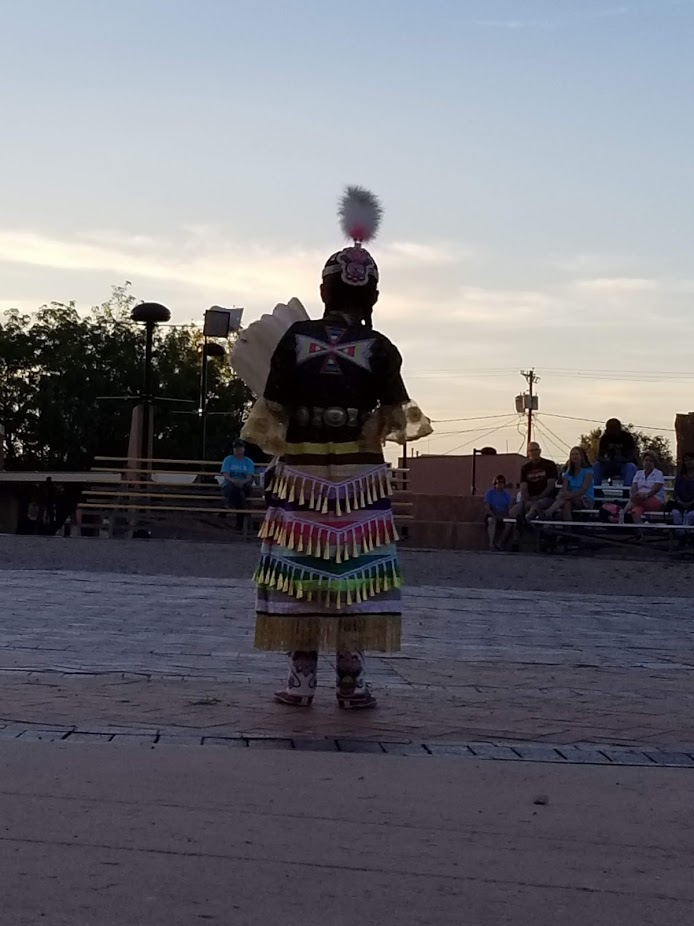 Why did we want to go?
Microcosm of a different culture within our country
Increase cultural competency 
Truth behind Thanksgiving? Puritans and “Indians”? 
Never been out to that area
We love hiking!
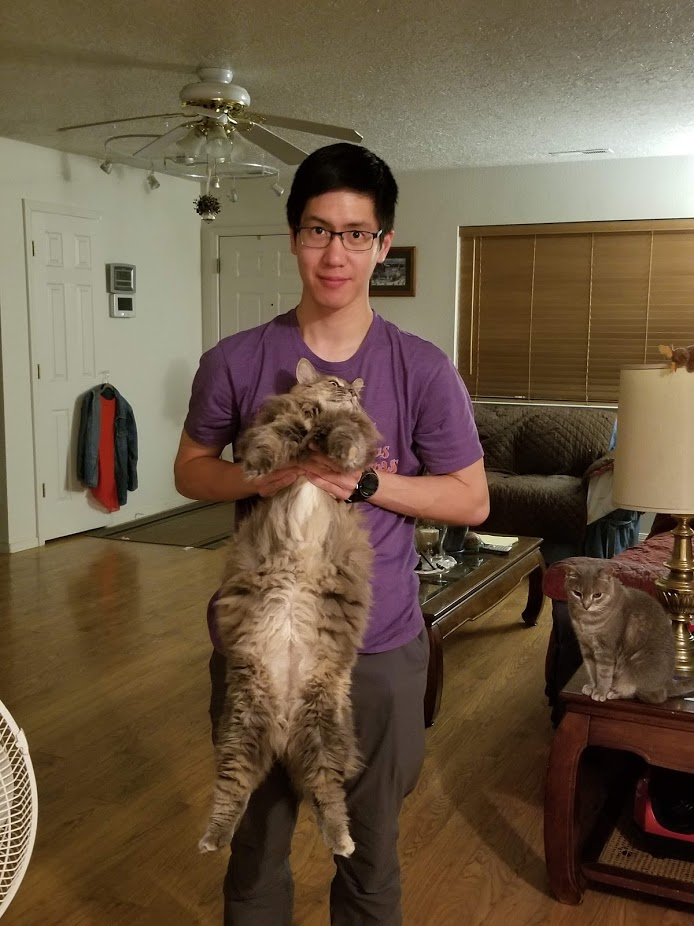 [Speaker Notes: Indian picadilly
6 cats and 3 dogs at our Airbnb]
What was our role?
Tiffany:
Jason:
Pediatrics student
Family Medicine student
Outpatient family medicine clinic
Inpatient hospitalist medicine
Outpatient geriatrics clinic
Palliative care service (inpatient and outpatient) 
Home visits 
Labor and Delivery with FM fellow
Shadowing Public Health Nurses 
Learn about Traditional Medicine with Galen Ben
Outpatient pediatrics clinic
Inpatient pediatrics service
Newborn Nursery service
Behavior Health Services Intake
Child Development Assessment
Shadowing Public Health Nurses 
Learn about Traditional Medicine with Galen Ben
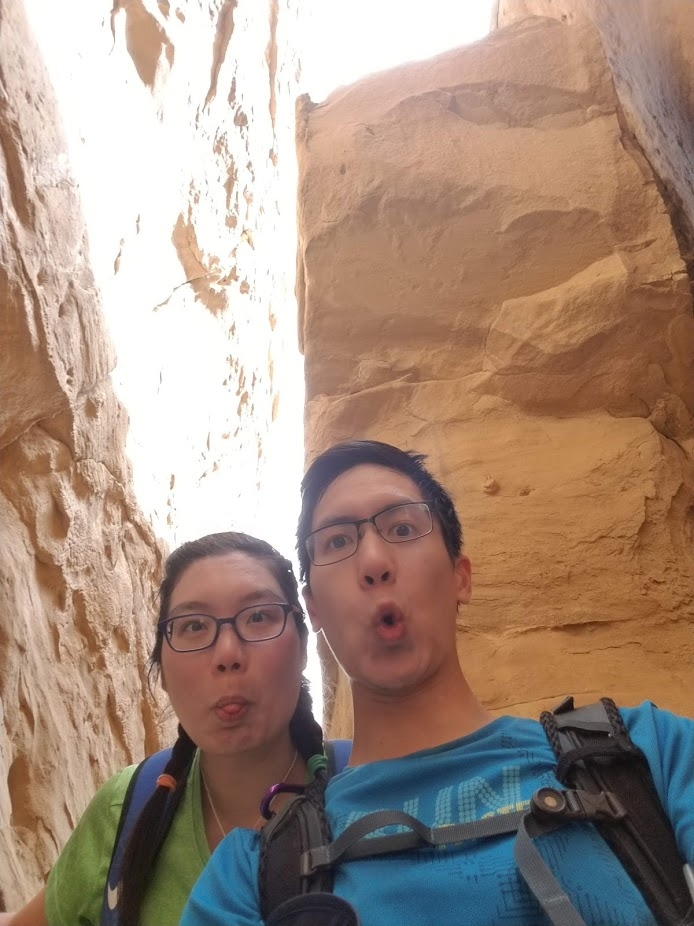 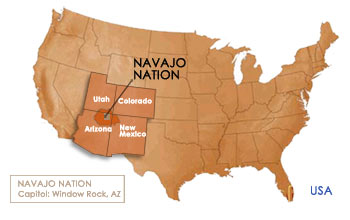 Where did we go?
Southwest USA
[Speaker Notes: https://navajobusiness.com/fastFacts/LocationMap.htm]
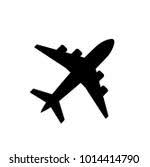 [Speaker Notes: 2.5 hour drive from Albuquerque to Gallup 
We had a rental car]
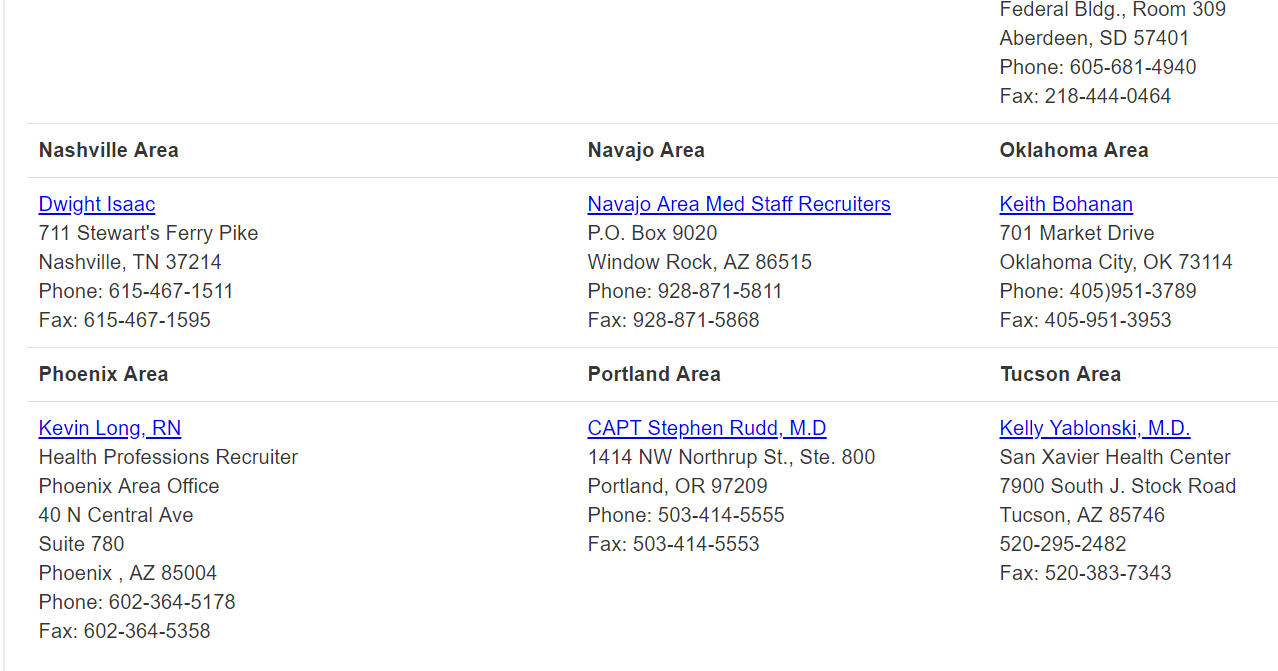 How did we get there?
Starting prepping in December of third year- IHS sites book up very fast 
Dr. Coates (Rural health connection) at Zuni site, no room for students 
Very “easy” Indian Health Service (IHS) website
https://www.ihs.gov/careeropps/studentopportunities/
https://www.ihs.gov/careeropps/studentopportunities/residencies-and-rotations/
https://www.ihs.gov/careeropps/contactrecruiter/
Lots of back and forth emails with contacts from the site
Online training, paperwork via mail, fingerprints at the police station (government paperwork) 
Rotation logistics: Found housing through contacts from Dr. Vaughn (we covered our own room and board), booked rental car 
Need at least 6 weeks heads up
IMPORTANT: Gallup Indian Medical Center is currently the ONLY IHS site UMass Med has an official relationship with. If you want to go on an IHS rotation, this is the ONLY site you can go to.
Stories and Lessons
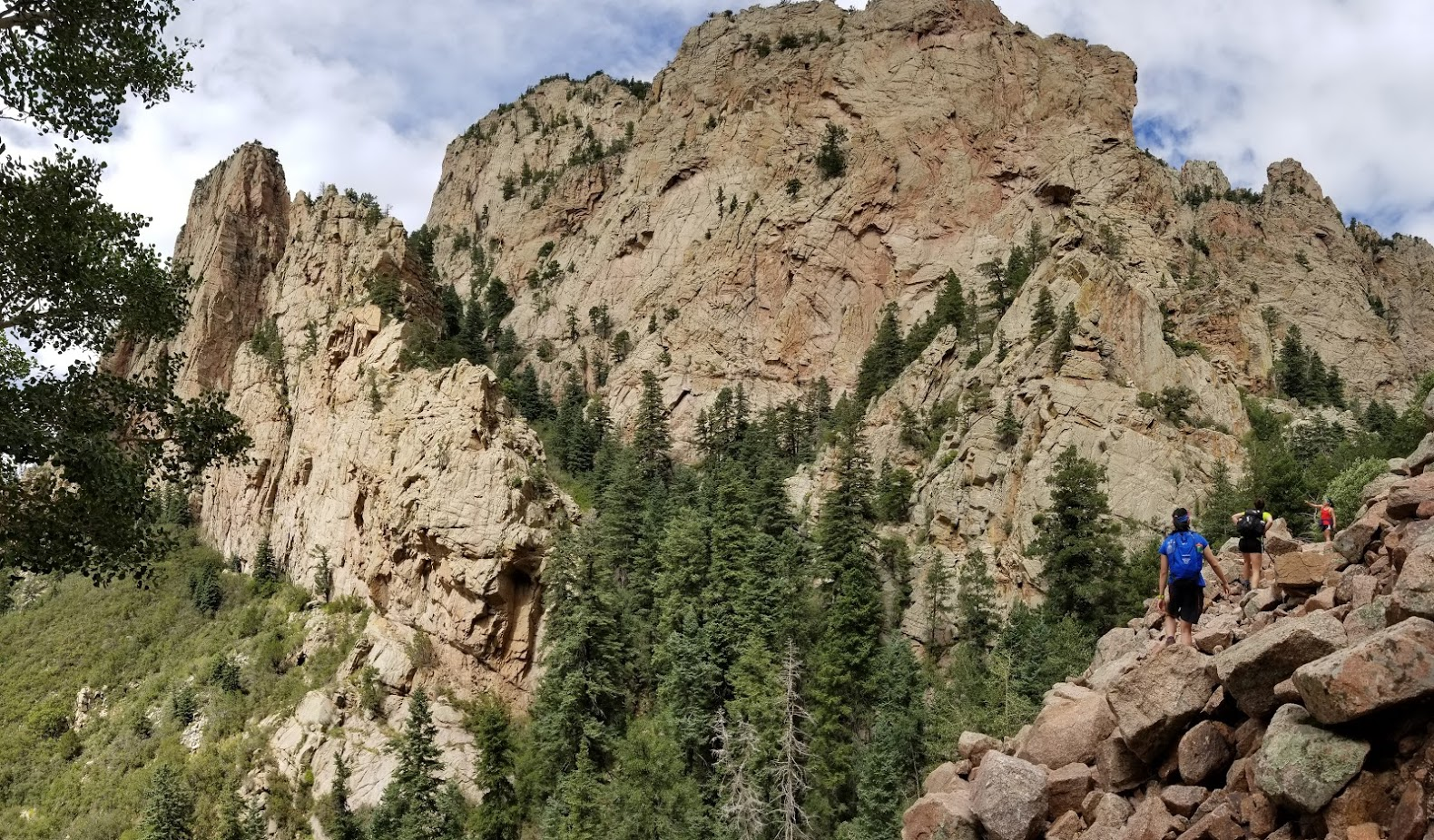 Cathedral Rock (Sedona, Arizona)
La Luz Trail (Albuquerque, New Mexico)
[Speaker Notes: La Luz (Albuquerque, New Mexico)Sedona (Arizona)]
Pervasive diseases: but people are not textbook
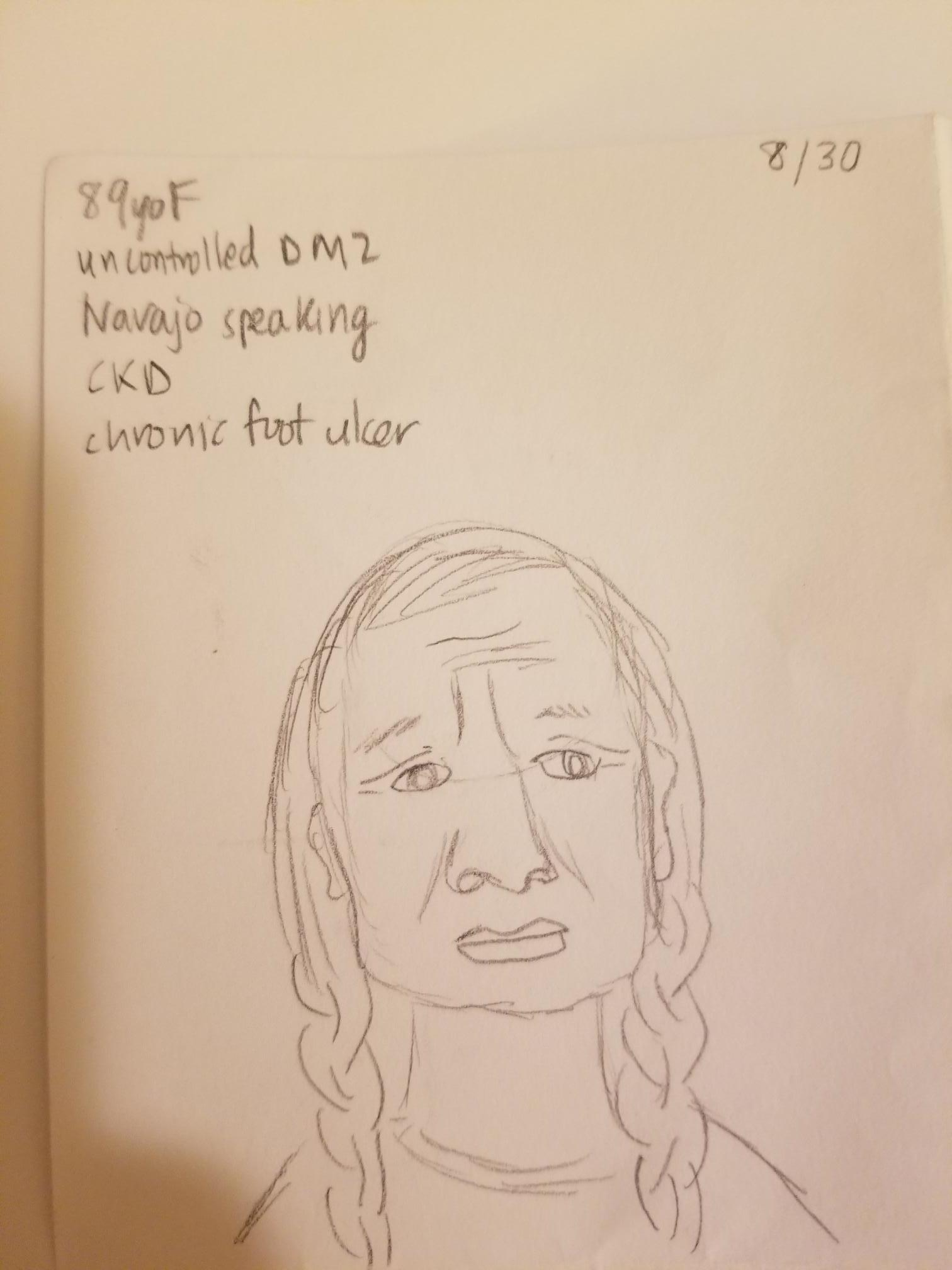 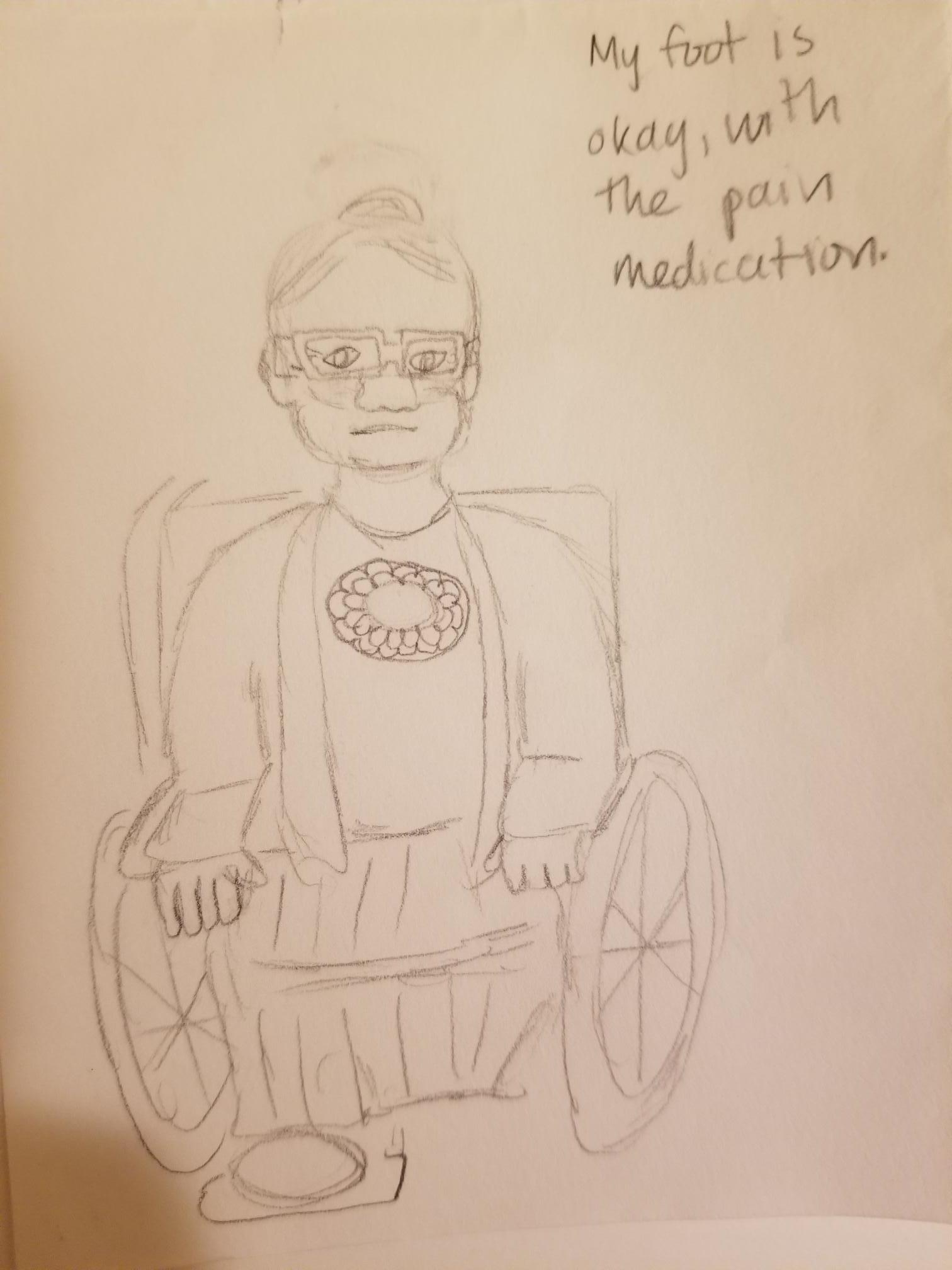 Childhood obesity
Diabetes 
Alcohol abuse and cirrhosis
“Navajo people- for some, alcohol is sacred like water. It is a meaningful relationship to them.” ~social worker 
Depression 
 Suicides
89yo F uncontrolled DM2, Navajo speaking, CKD, chronic foot ulcer
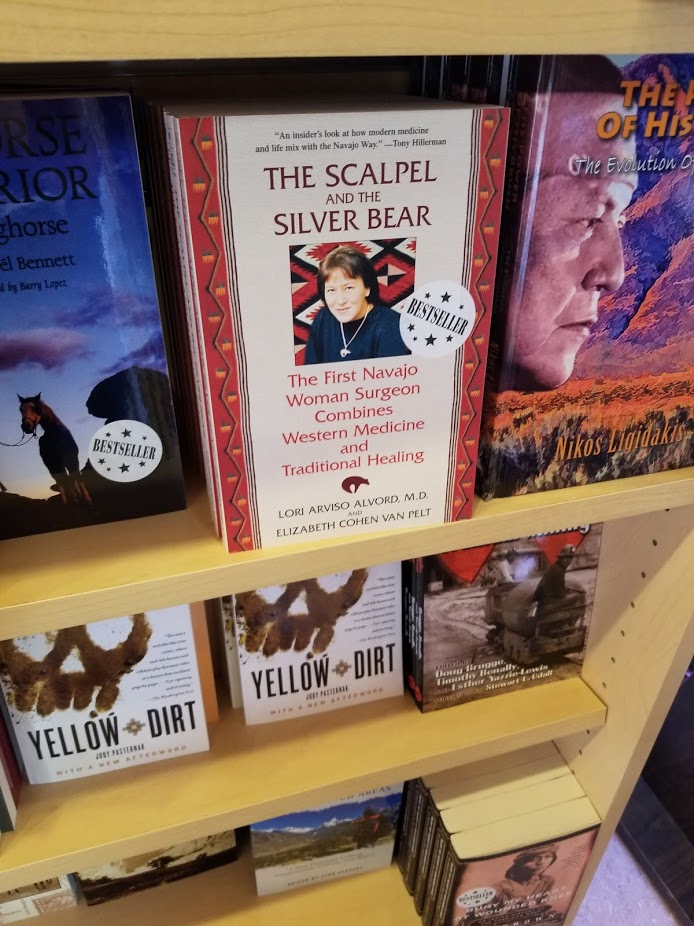 Perception towards Western Medicine
Distrust of doctors: story of a grandma 
Language shapes reality
Providers don’t reflect the patient population, cultural humility means learning and reflecting everyday 
Death and dying: dying at home is still not favored
[Speaker Notes: Tiff- story of a grandma-Story Grandma is mom of one of social workers and really bad diabetes, agreed to palliative care, really ashamed of amputation, distrusted doctors, afraid to be a burden to her daughter, suffering a heart attack two weeks later and dying in hospital and daughter needed to stop the code herself. All stemmed from fear of the doctor]
Traditional Medicine
True traditional Medicine vs Peyote

Galen Ben
One of ten Navajo Traditional Medicine Mans left
He is one of the younger ones, in his 40s-50s, spent years as an apprentice

Traditional Medicine Dying out
Generational changes
[Speaker Notes: Background: true traditional medicine, peyote (traditional medicine practiced in secrecy during forced Christian conversion)
Arranged to meet with Galen
At gallup – one of 10 Navajo traditional medicine mans left. He is one of the younger ones in his 40s-50s. Spent years as an apprentice

Gallup is fortunate to have their own Hogan and have a traditional medicine man that people can refer to. Neighboring community like Chinle, doesn’t have a traditional medicine man but rather people who are trained enough to understand the practice and. 

Fortunate enough to spend 3 hours with him recalling the creation story of the Navajo people and how the different ceremonies are based off them. Everything is intertwined into stories. The symbolism of the Hogan]
Relationship With Nature
Arizona and New Mexico have some of the darkest skies in the country 
Milky way every night
Dark sky festivals for astronomers and astrophotography enthusiasts
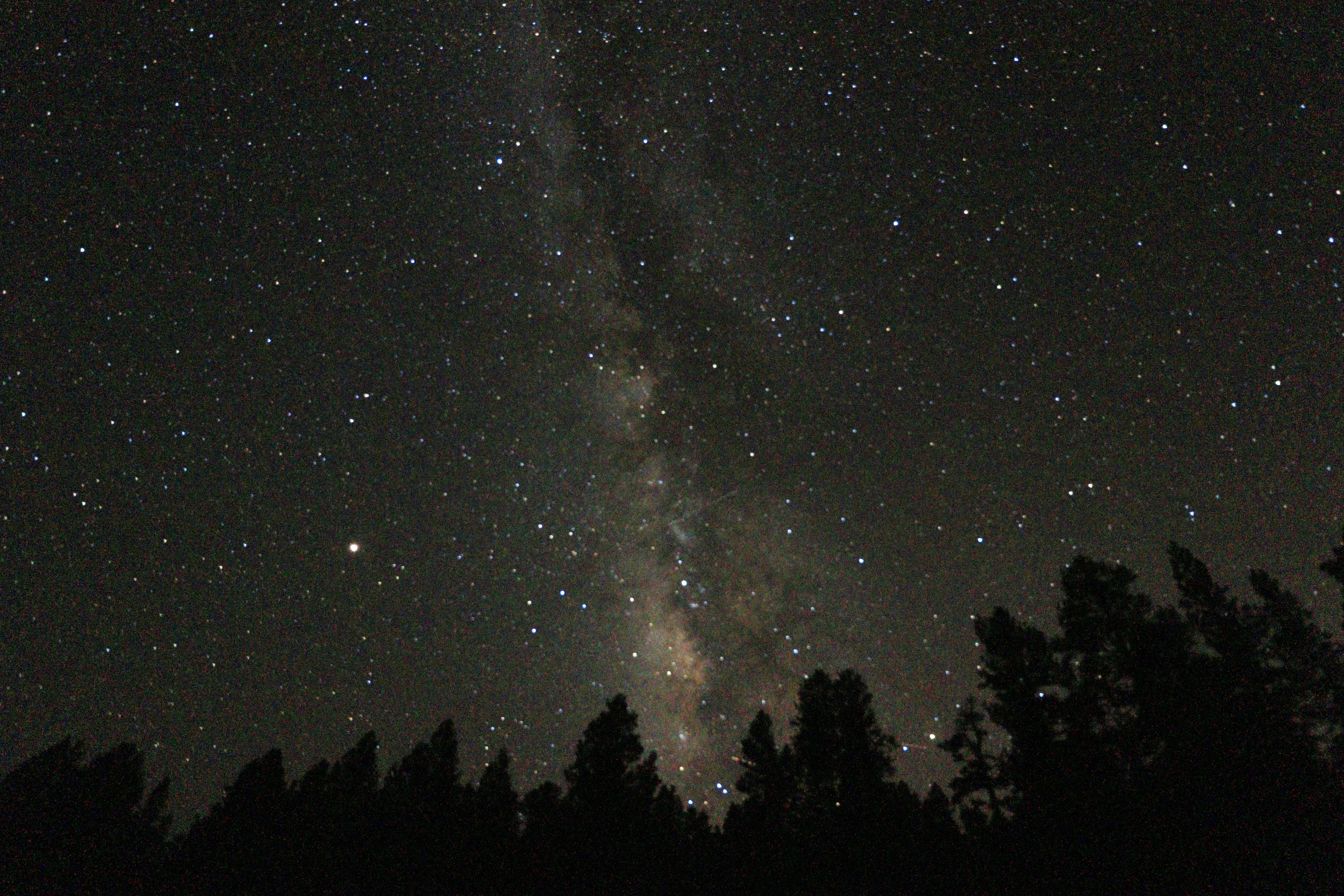 [Speaker Notes: Bring back where you are and how much we can see
Didn’t have cellphone coverage 100% of the time, made sure to plan a month when we weren’t receiving interviews for residency

New Mexico and Arizona some of the darkest skies in the country – every night could see a milkway 
We had the opportunity to learn about their way of living
Corn pollen – holy water, sprinkle corn pollen for every ceremony, I learned about growing corn, and collecting the pollen facing east and without breaking the stems
Going onto the reservation – through the phn, one of my trips, invited into their house, 
I got to do the two week old well baby checkup in the comfort of their home
Talk to mom about lactation]
Relationship With Nature
Corn Pollen 
“holy water” of Navajo ceremonies
Used in all ceremonies 
Growing and collecting to learn their culture

Public Health Nurse (PHN) trips onto the reservation
Bridge between clinic providers and social workers
Many people travel two hours to get to clinic
Have to decide between gas money for groceries or health
“No one doesn’t want running water or electricity”
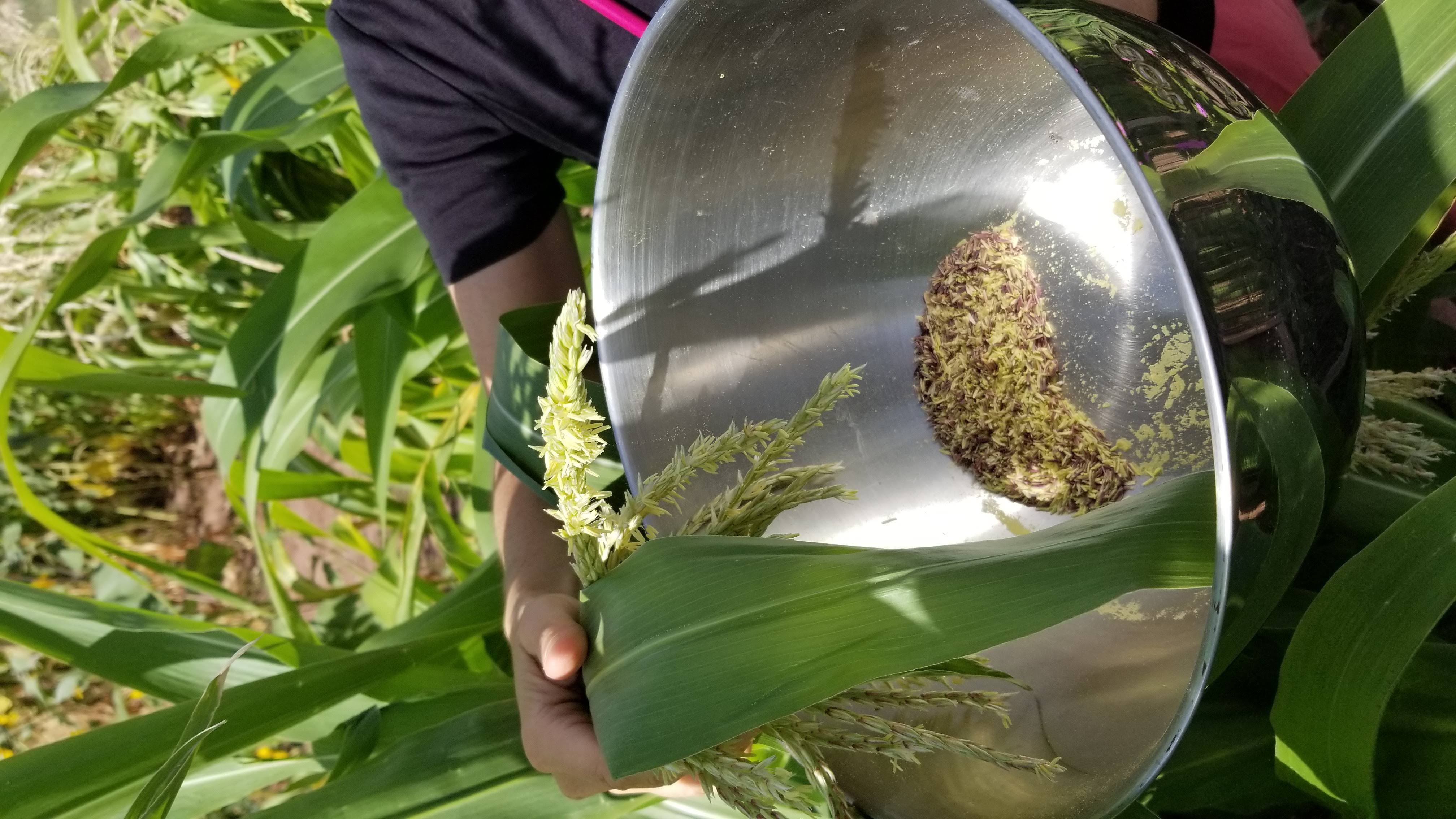 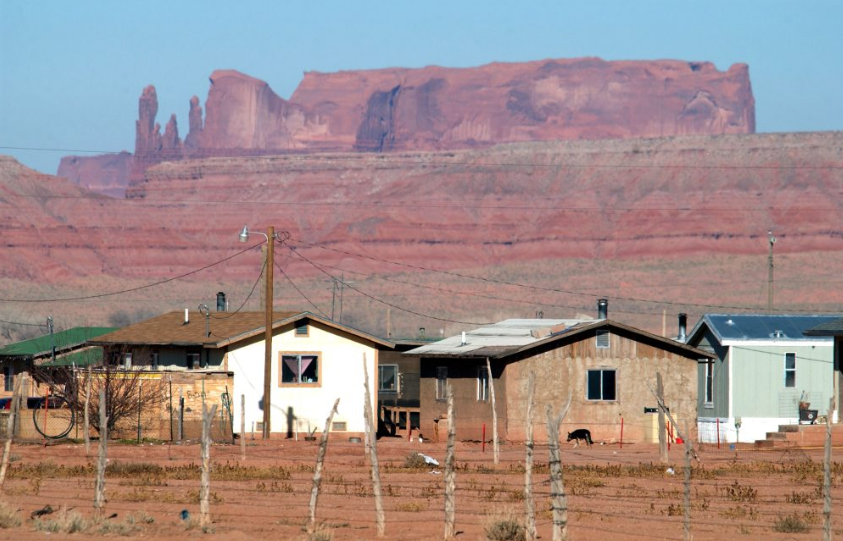 [Speaker Notes: Bring back where you are and how much we can see
Didn’t have cellphone coverage 100% of the time, made sure to plan a month when we weren’t receiving interviews for residency

New Mexico and Arizona some of the darkest skies in the country – every night could see a milkway 
We had the opportunity to learn about their way of living
Corn pollen – holy water, sprinkle corn pollen for every ceremony, I learned about growing corn, and collecting the pollen facing east and without breaking the stems
Going onto the reservation – through the phn, one of my trips, invited into their house, 
I got to do the two week old well baby checkup in the comfort of their home
Talk to mom about lactation 
Fantastic experience but need to get papers in early or even before you go, it takes a while to get approval]
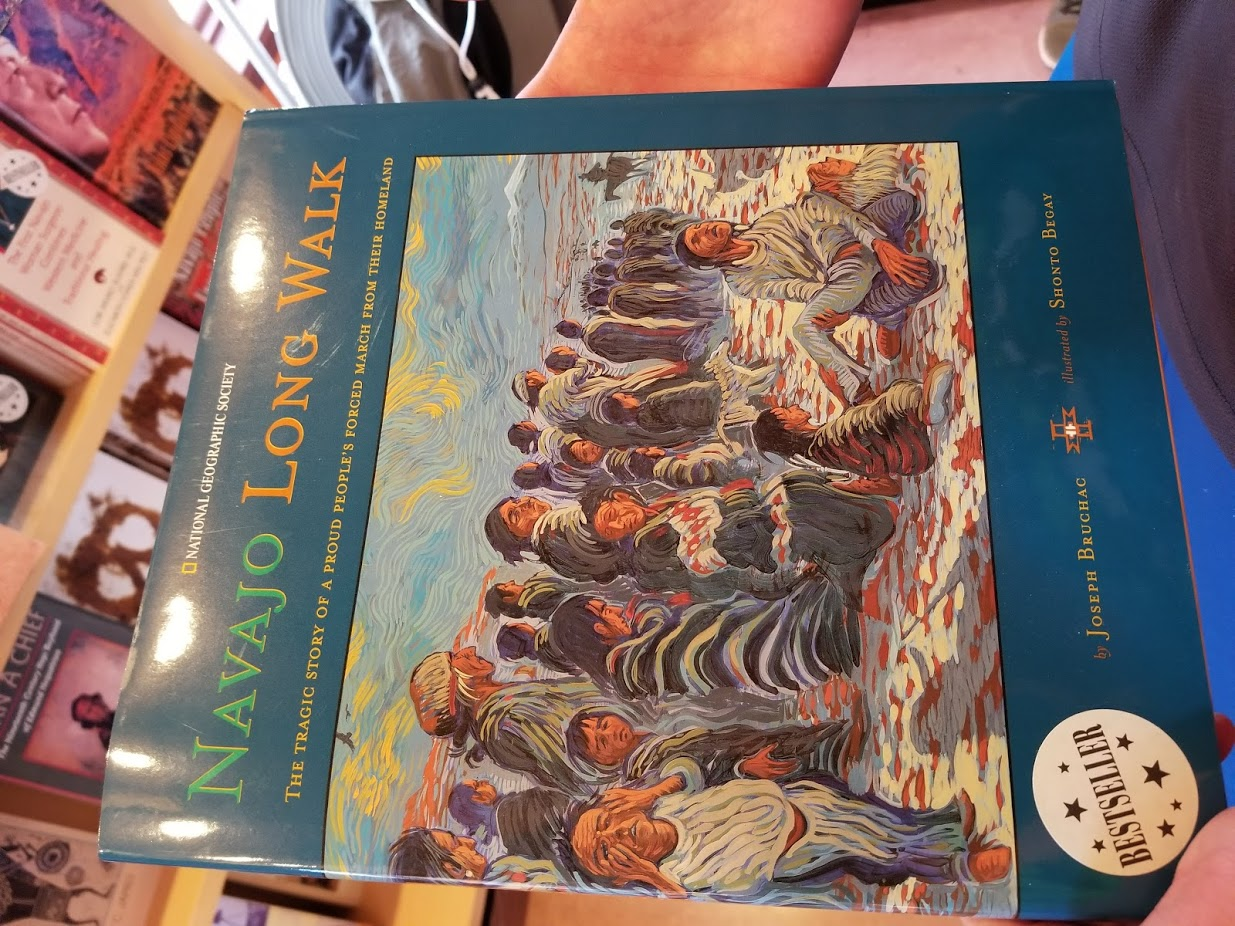 Resilience
Public health nurses (PHN) experience and seeing ability to survive and adapt
“Traditional” Indian frybread is the result of historical trauma (flour and lard) 
Hózhó, walking in the beauty way 
Transgender clinic for adults: story of a woman who lived through multiple violent relationships
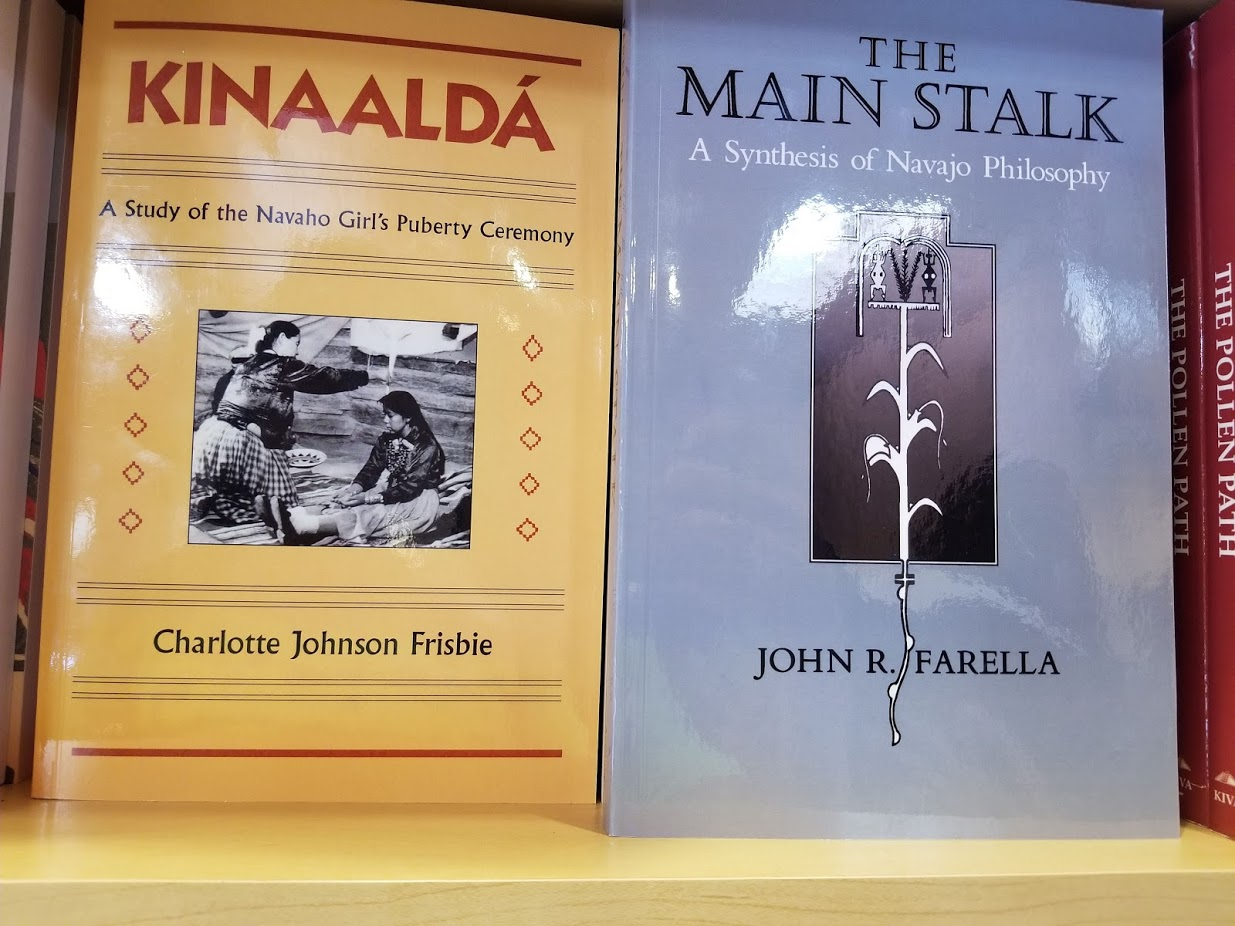 [Speaker Notes: PHN experience – people build their own homes, find creative ways to rig up electricity and water 
Hozho is talking about taking care of the whole person, integrating culture, family, wellness 
https://www.ncbi.nlm.nih.gov/pmc/articles/PMC4424938/ 
Indian frybread came from the government sending them away from their crops, land and giving them flour and lard to survive]
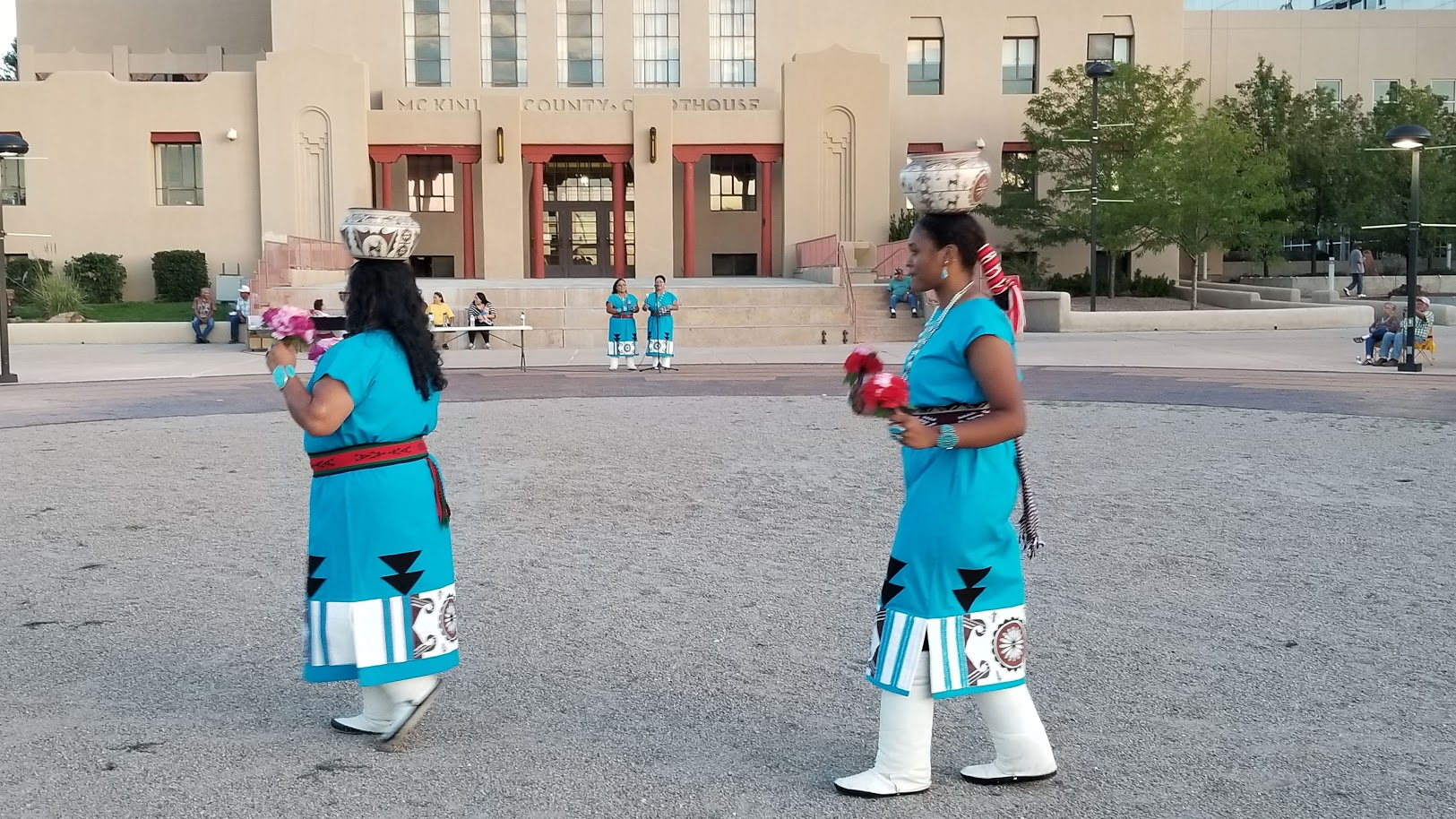 Celebration and Tradition
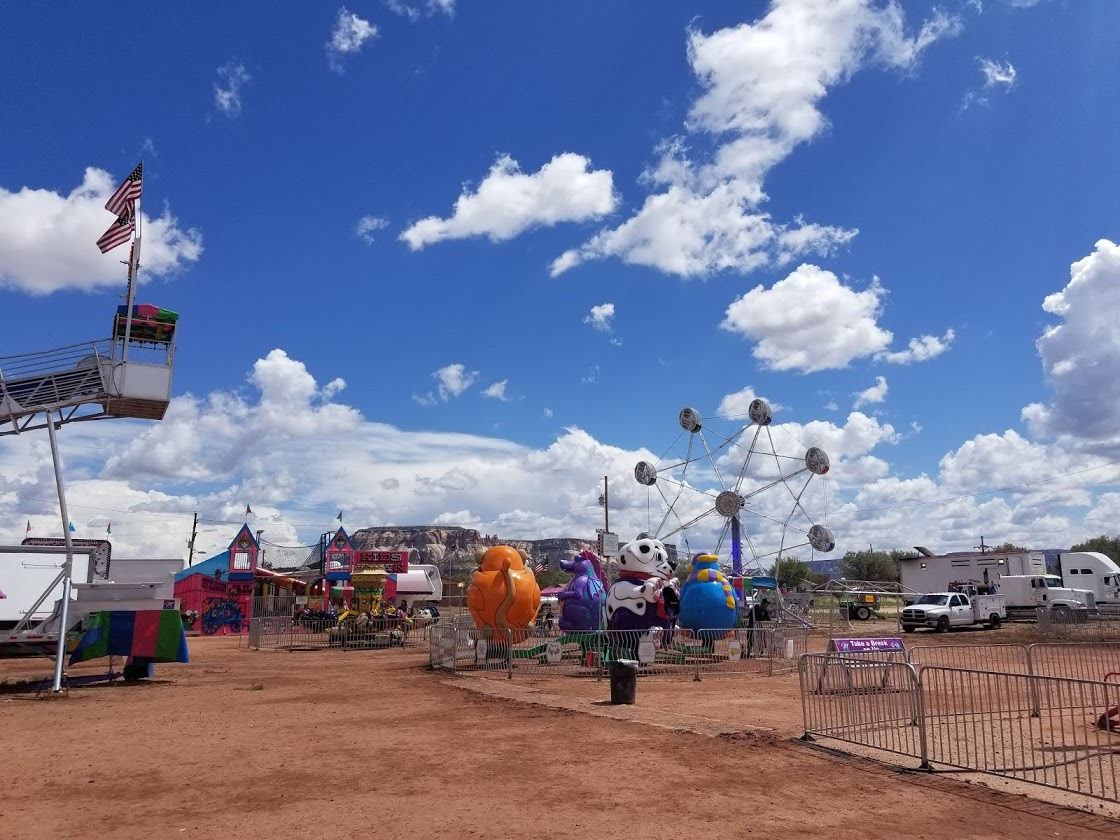 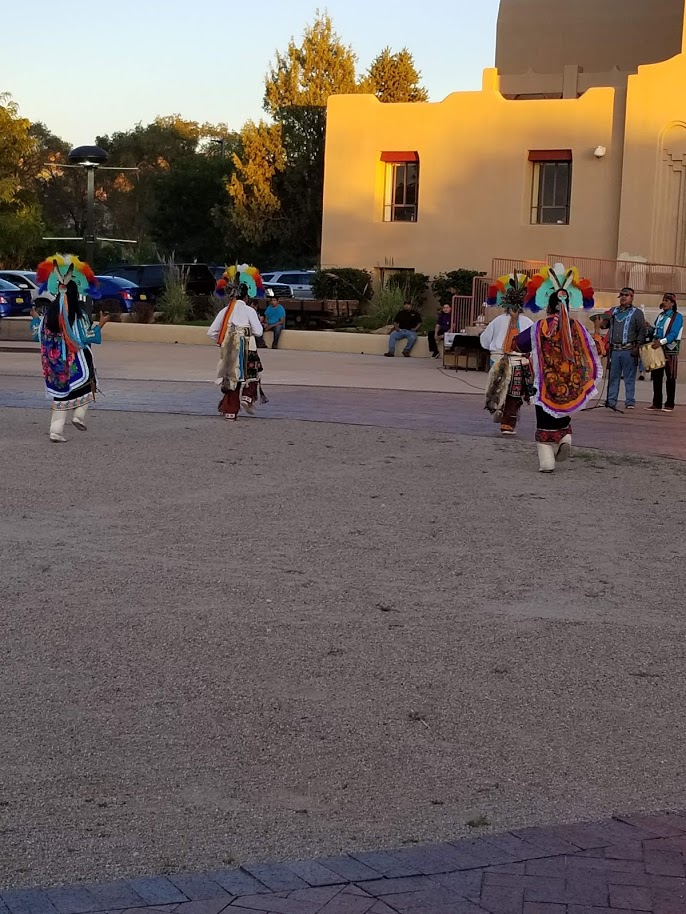 [Speaker Notes: Many festivals throughout the summer celebrating the Native American culture
Weekend flea market with Native artisans
Nightly Indian dances the first week we were there]
Takeaways
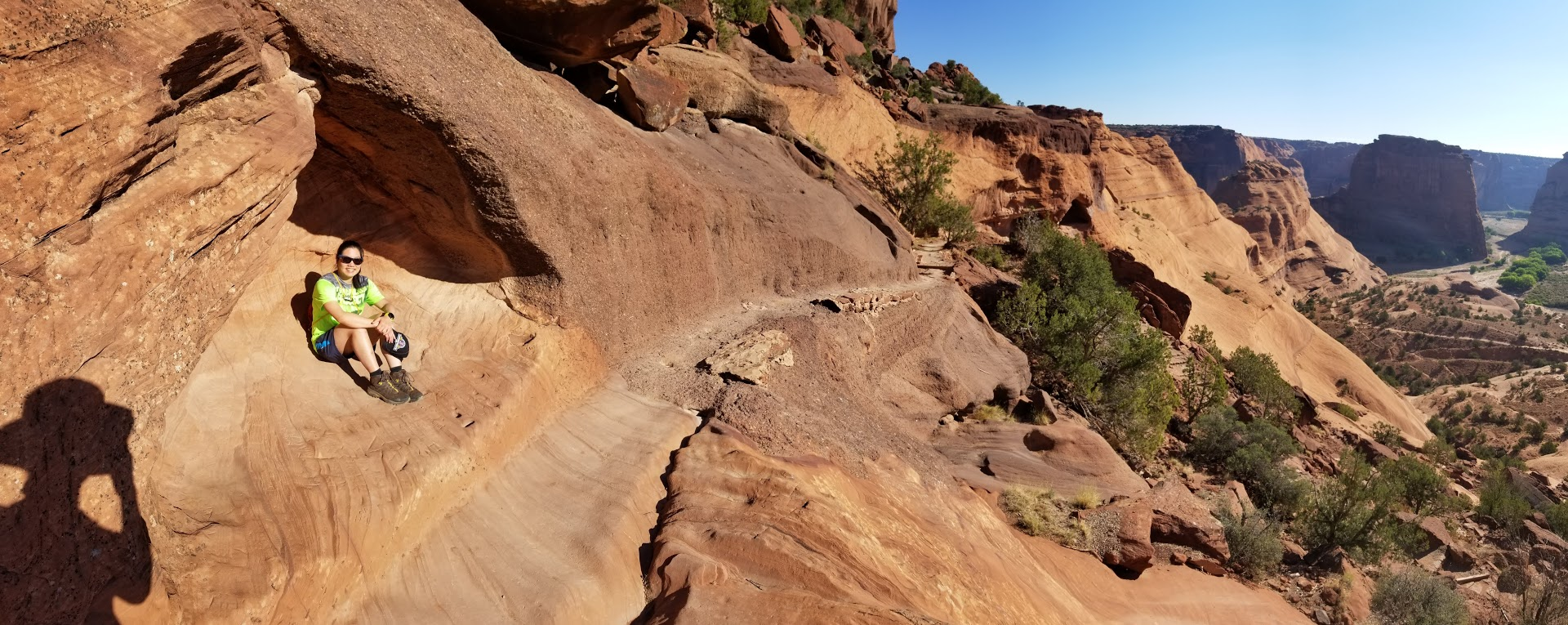 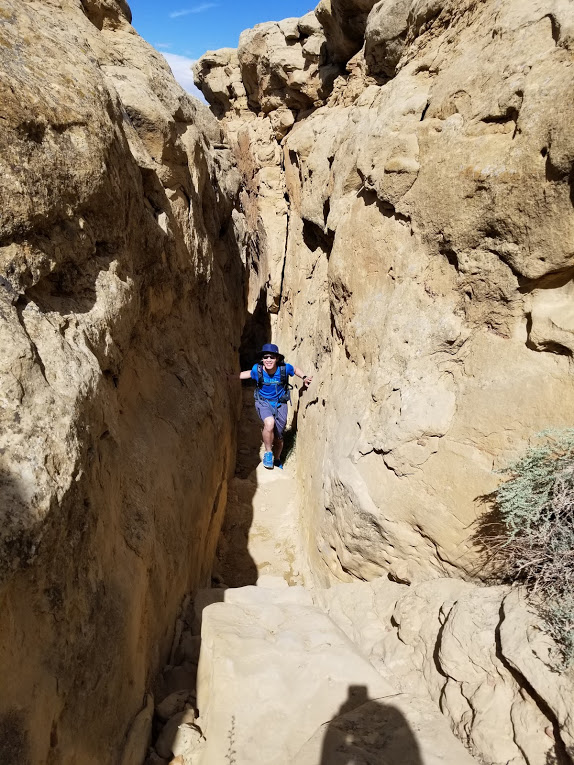 Canyon de Chelly (NM)
Pyramid Rock (Red Rock State Park, NM)
Chaco Canyon (NM)
[Speaker Notes: Chaco Canyon
Red Rock State Park 
Canyon de Chelly]
Changing our attitudes
Opportunities are not the same: no work in Gallup, many drive 2 hrs to Albuquerque, work in service, fast food everywhere 
Diseases are not just genetic predisposition 
They are still recovering from historical trauma
“No one doesn’t want running water or electricity” ~a PHN
Transgender adolescent clinic 
Some families are very open and supporting of their children 
Navajo people do not want to ignore talking about death, they just want it done respectfully
Respectful conversations about serious illness
Ask permission: How much do you wish to know? 
Probe the patient: What brings you joy? What are you worried about? 
Emphasize hopes and wishes that you have for the patient
Story: Grandpa sees grandson playing war in the backyard, “Don’t talk 	about death like that” 
Speak in the third person to avoid the impression of wishing misfortune on the patient “Other patients have…”
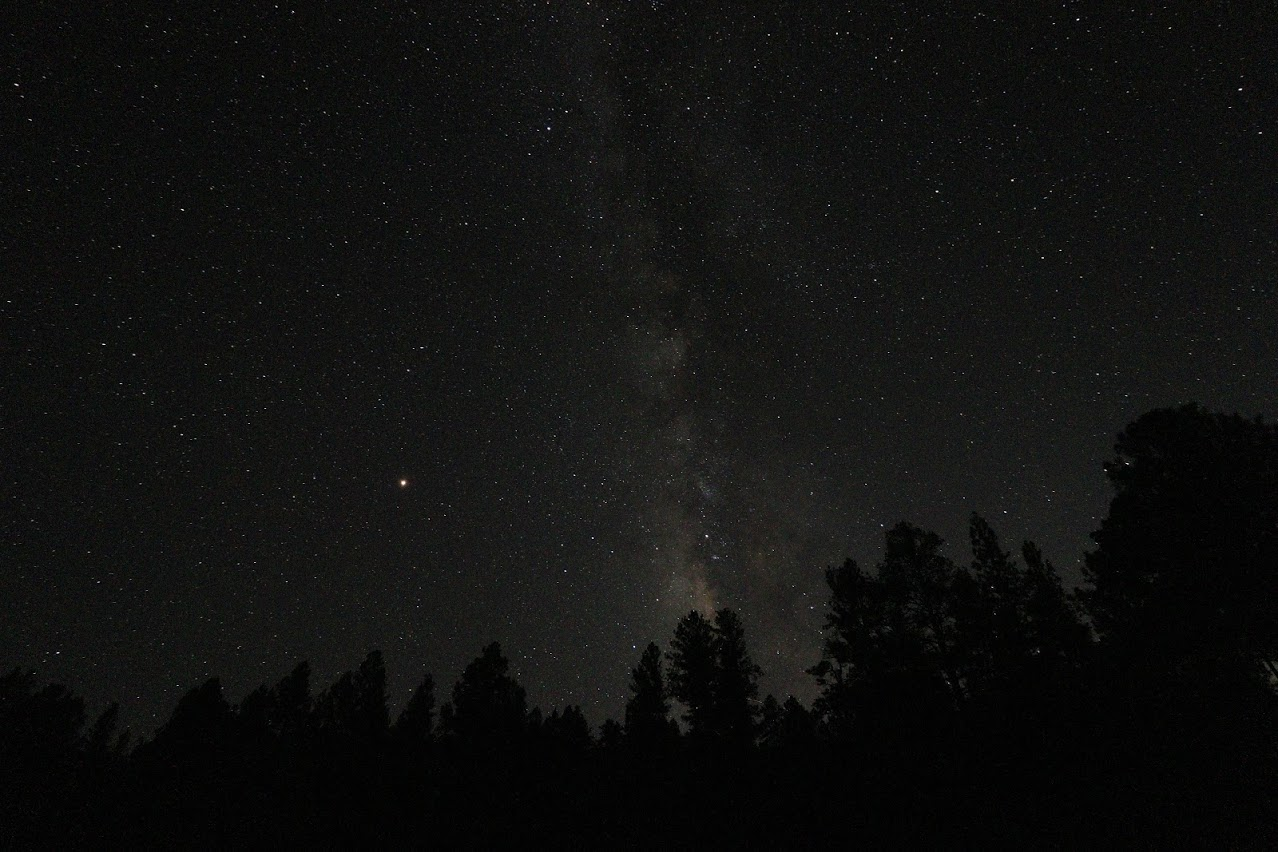 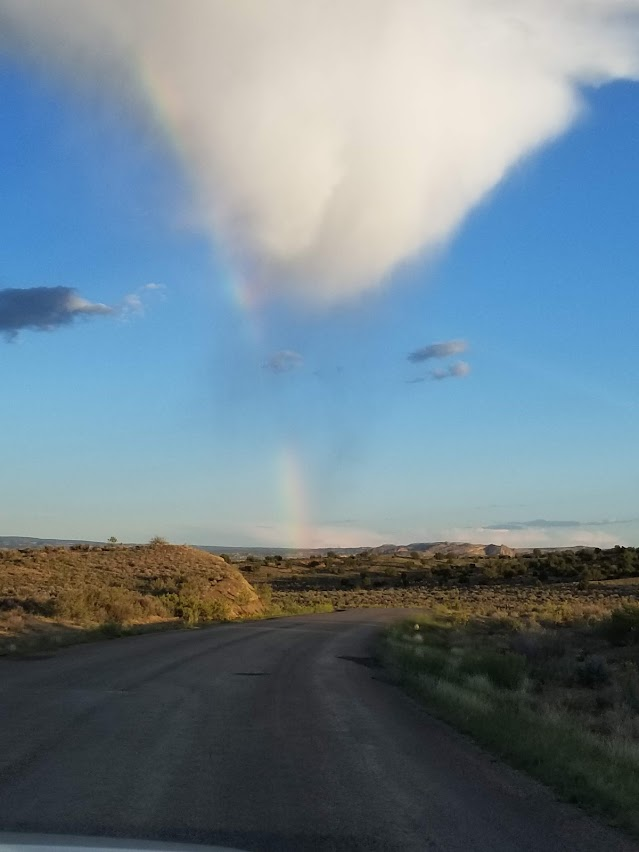 Would we go again?
Humility 
Immersion in one of the most beautiful places in the country
Understanding the historical trauma and resilience of Native American people today
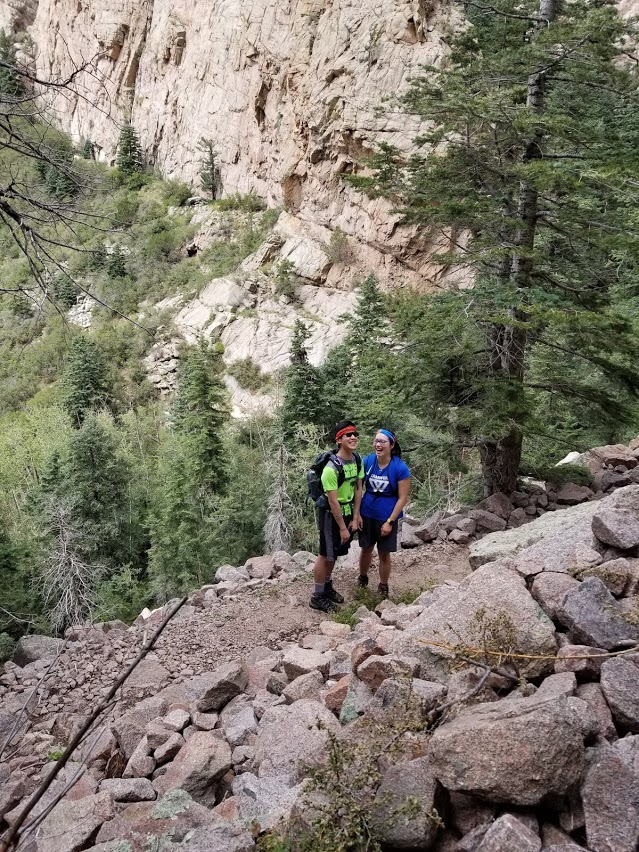 Thank you!
Interested in a Family Medicine rotation? 
Tiffany Chen: tiffany.chen@umassmed.edu 
Dr. Gary Vaughn: gary.vaughn@ihs.gov 
Interested in a Pediatrics rotation? 
Jason Lau: Jason.lau@umassmed.edu 
Dr. Gilberto Alvarez: gilberto.alvarez@ihs.gov 
Transgender medicine 
Dr. Jennie Wei: jennie.wei@ihs.gov 
https://hscmediasite.unm.edu/Mediasite/Catalog/Mobile/FolderPresentation/eb28295375ac4ea2b63fc7bb1791173621/36618f77-f6d6-4065-ad67-aaabd07565b5/3b0ff9bc271641e6a5cca128a8b09e541d/ 
https://lungbiology.ucsf.edu/news/fom/frontiers.html?key=101&title=You+Will+Become+Well 
Email us ANY time with any questions!
Thanks for listening 
[Speaker Notes: Thanks to Suzanne for giving us the opportunity to give this presentation, Cynthia Poblano for having us in her home, countless preceptors at the Gallup Indian Medical Center, and the patients for letting us have a glimpse of their lives]
Serious Illness Conversations in a culturally competent way
Above all else, show empathy- use a lot of “I wish” statements
Be sensitive about culture and beliefs- don’t assume traditional nature
Give time to absorb info- repeat multiple times
Repetition: it has to be said multiple times to be true 
Utilize interpreters
Ask permission: what do they want to know? Is there anything they don’t want to know? 
Do NOT take away hope, shift hope
Be specific asking what their beliefs are